History Disciplinary Knowledge
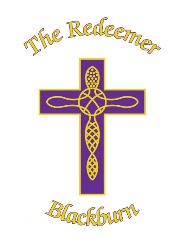 1
History Disciplinary Knowledge
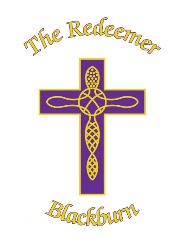 2
History Disciplinary Knowledge
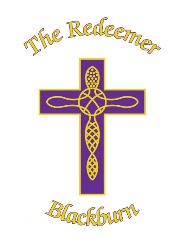 3
History Disciplinary Knowledge
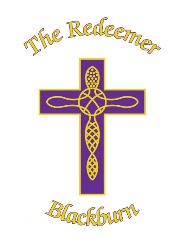 4
History Disciplinary Knowledge
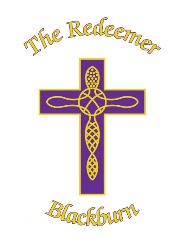 5
History Disciplinary Knowledge
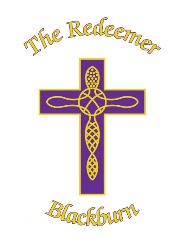 6
History Disciplinary Knowledge
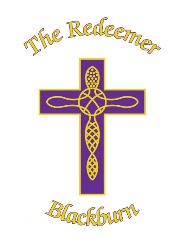 7
History Disciplinary Knowledge
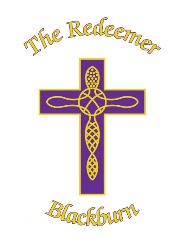 8